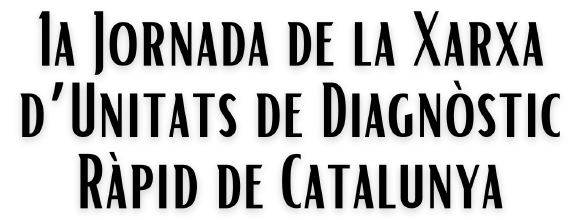 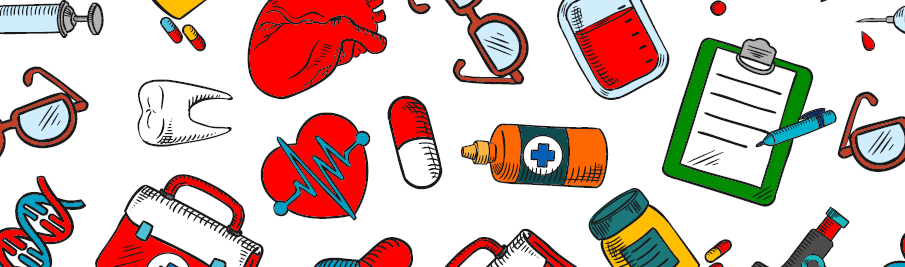 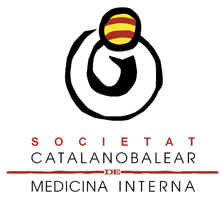 Nom
Centre Hospitalari
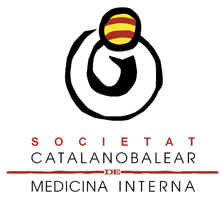